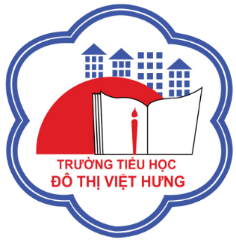 ỦY BAN NHÂN DÂN QUẬN LONG BIÊN
TRƯỜNG TIỂU HỌC ĐÔ THỊ VIỆT HƯNG
BÀI GIẢNG ĐIỆN TỬ
KHỐI 3
MÔN: TOÁN
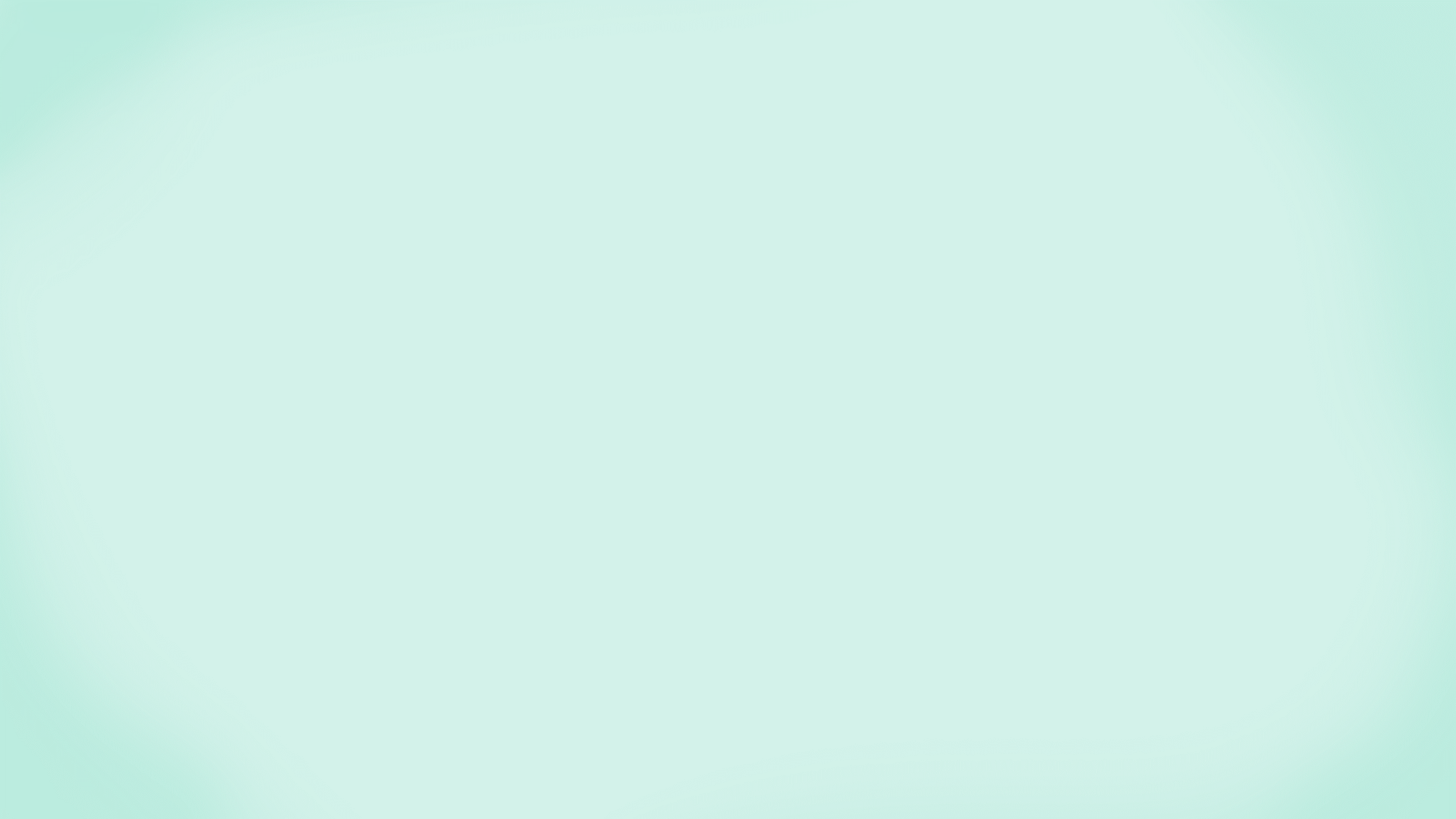 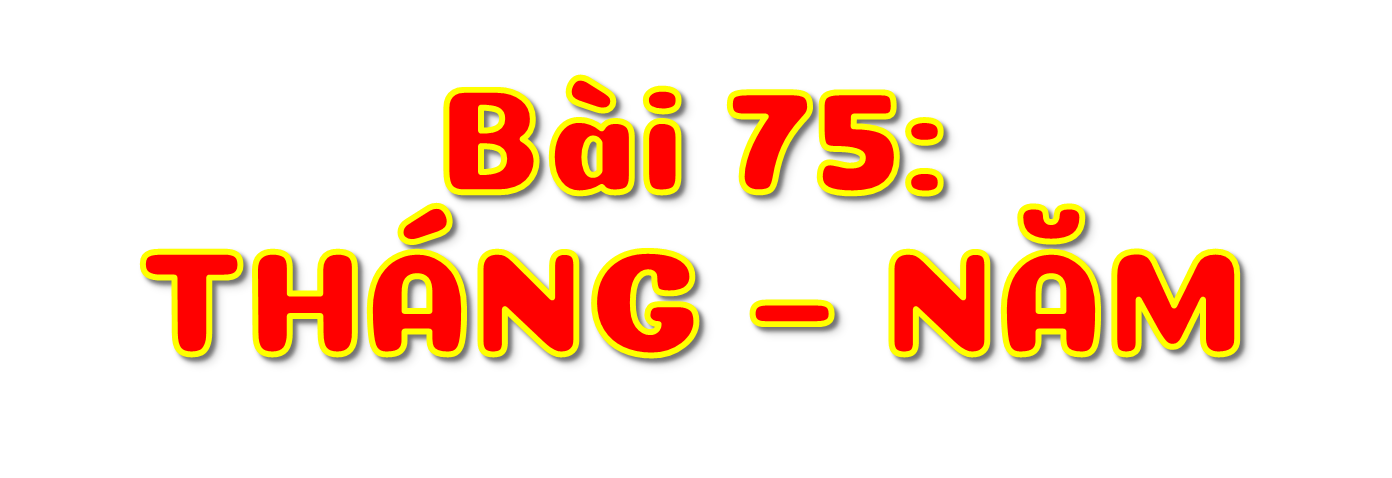 (Tiết 2)
2. Xem hai tờ lịch sau và trả lời các câu hỏi
Tháng 11 có 30 ngày. Tháng 12 có 31 ngày.
Ngày 20 tháng 11 là thứ Hai.
a. Tháng 11 có bao nhiêu ngày? Tháng 12 có bao nhiêu ngày?
b. Ngày 20 tháng 11 là thứ mấy?
2. Xem hai tờ lịch sau và trả lời các câu hỏi
c) Ngày cuối cùng của tháng 12 là thứ mấy?
Ngày cuối cùng của tháng 12 là Chủ nhật.
2. Xem hai tờ lịch sau và trả lời các câu hỏi
d. Các ngày Chủ nhật của tháng 12 là những ngày nào?
Các ngày Chủ nhật của tháng 12 là ngày: 3, 10, 17, 24, 31.
3.a) Một triển lãm tranh diễn ra từ ngày 25 tháng 8 đến hết ngày 30 tháng 8. Hỏi triển lãm đó diễn ra trong bao nhiêu ngày?
Từ 25 tháng 8 đến 30 tháng 8 có 6 ngày. Vậy triển lãm đó diễn ra trong 6 ngày.
3. b) Hội chợ Xuân diễn ra trong một tuần bắt đầu từ ngày 9 tháng 1. Hỏi hội chợ đó kết thúc vào ngày nào?
Hội chợ đó kết thúc vào ngày 16 tháng 1.
4.Thực hành: Xác định số ngày trong mỗi tháng.
Các tháng có 31 ngày?
Các tháng có 30 ngày?
Tháng có 31 ngày: Tháng 1, 3, 5, 7, 8, 10, 12.
Tháng có 30 ngày: Tháng 4, 6, 9, 11.
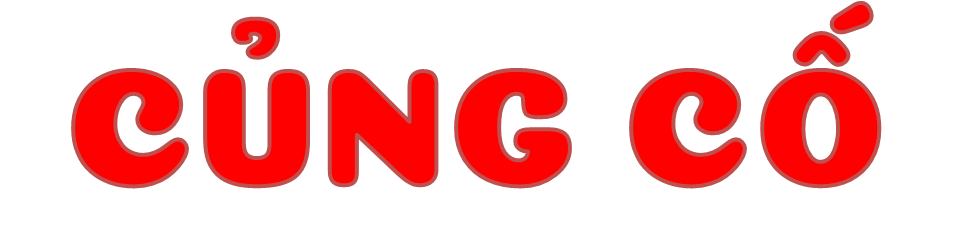 Dặn dò
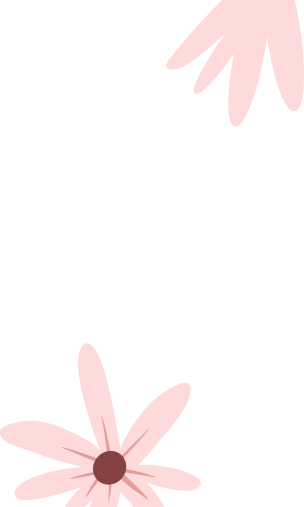